What do you think is meant by the phrase ‘government failure’?

Can you provide any examples?
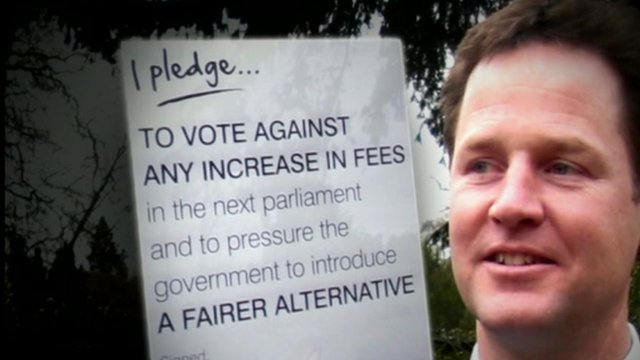 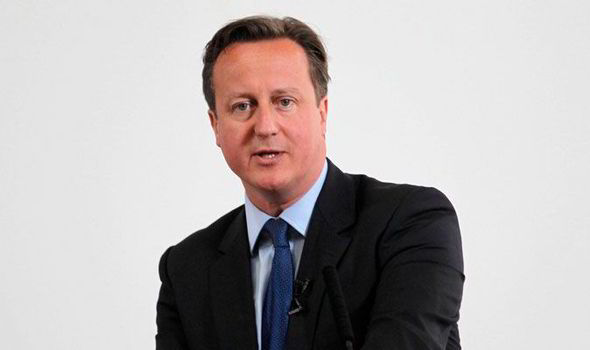 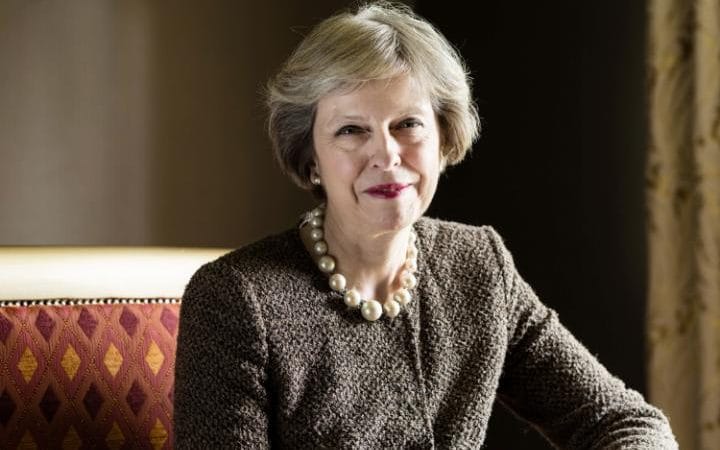 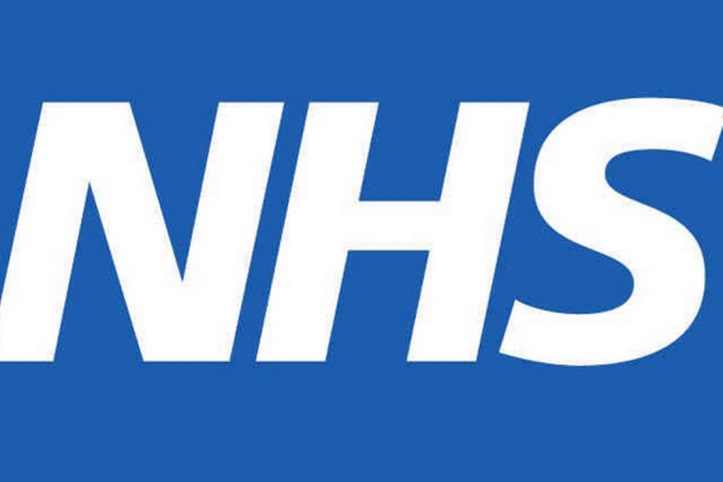 LEARNING OBJECTIVES
Lo1: Explain the term ‘government failure’

Lo2: Explain how government failure can occur.

Lo3: Analyse various instances and real examples of where government failure has occurred.
Specification
1.4.2 Government failure
a) Understand of government failure as intervention that results in a net welfare loss
b) Causes of government failure:
Distortion of price signals
Unintended consequences
Excessive administration costs
Information gaps
c) Government failure in various markets
GOVERNMENT FAILURE
“Situation where government intervention in the economy, to correct a market failure, creates inefficiency and leads to a misallocation of resources.”
Be careful with this definition, as it is temptingto write an overly simplistic definition… e.g.“When the government makes things worse.”
GOVERNMENT FAILURE
The main causes of government failure are:
Information gaps
Distortion of price signals
Unintended consequences 
Excessive administrative costs
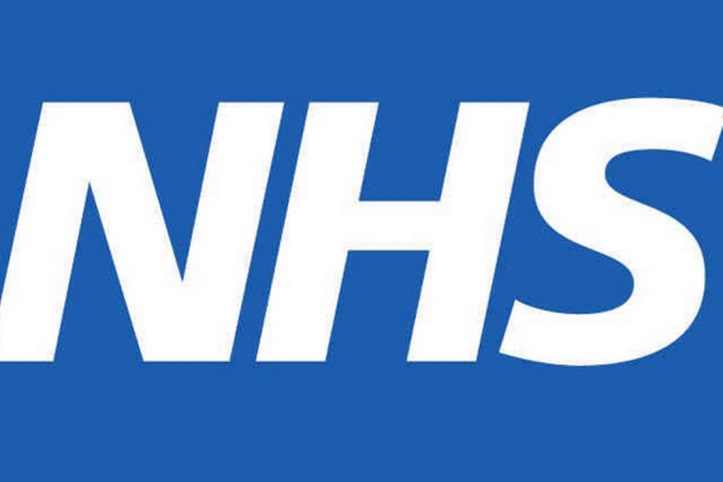 GOVERNMENT FAILURE
Government failure has a wide variety of associations.
Information failure is one of them (Hayek) – how can a government intervene if they do not understand the full scale or complexity of the issues? Such as not knowing the socially optimum level (bottom right photo).
It can even be used in the context of pot holes – roads are provided by the government (state provision) but the failure to know about and fix pot-holes (information failure) is government failure too. 
Anything where the government intervenes and makes the situation worse or creates different problems.
ImpoverishedCouncil Estates
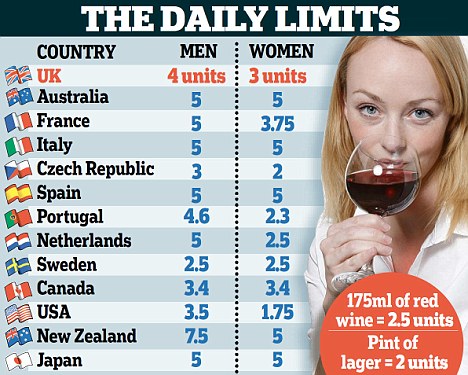 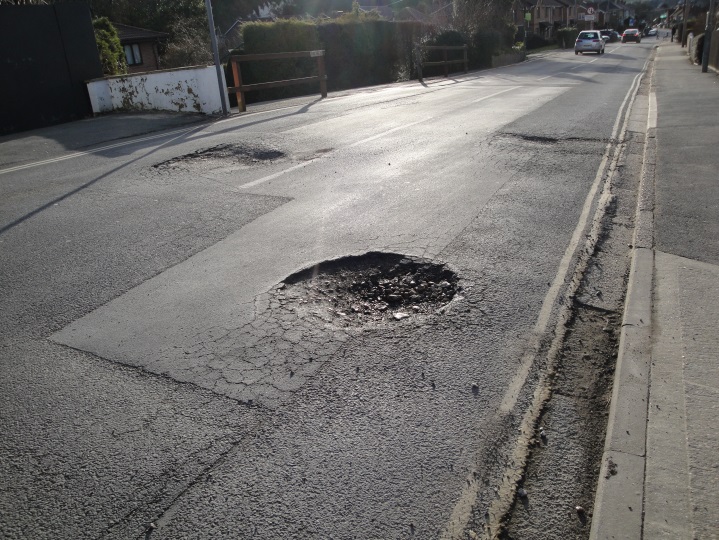 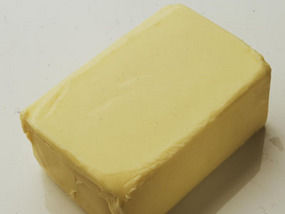 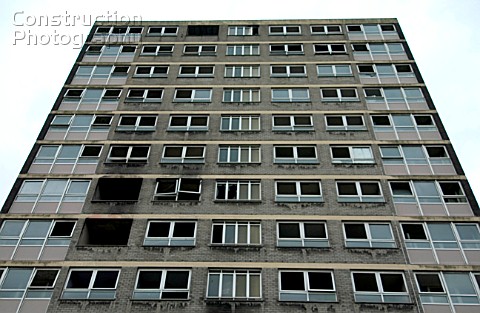 CAPButter mountains
GOVERNMENT FAILURE
Most governments see it as their responsibility to correct market failure.
However, some policies have unintended effects that may not culminate in successful elimination of market failure – sometimes even leading to new market distortions. Known as government failure.
For example, with externalities, the government may choose to tackle pollution with a tax or regulation.
However, it may not be possible to identify the appropriate amount of tax to correct the market failure or how many pollution permits need to be issued to reach the socially optimum level.
Furthermore, if Q* is not accurate – then it will not be possible to get the policy exactly right. 
Government failure is not just restricted to externalities – government failure may rise in many other ways. As we shall see…
TUITION FEES£9,000 A YEAR
INCREASED TUITION FEES
Despite being a flagship policy of the Liberal Democrats, in 2011 the Coalition increased the maximum level of tuition fees from £3,000 to £9,000.
This piece of regulation intended to bring more funding to universities, so that the quality of labour and further education would increase.
However, how could it be argued that government failure has occurred and that the situation is worse?
Draw a positive externality diagramand illustrate the problem getting worse.
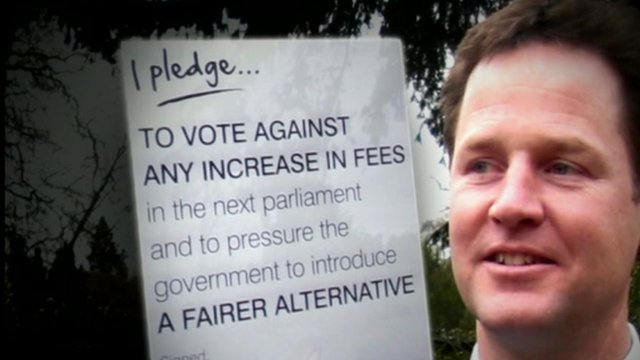 Q* = Socially optimallevel of output. Best levelfor society. MC = MSB
Cost/Benefit
MSC = MPC
Qe = Free market. MSB > MPB
MSB > MPB = Positive externality
If output was at Q*, extrawelfare could be gained.
Therefore there is a welfareloss between the two quantities
MSB
Arguably, the tuition fee rise would put people offfrom going to university.
MPB
MPB + Intervention
This would result in a reducedquantity (Q2) and the welfareloss triangle would increase
Quantity has moved even further away from the socially optimum level
Q*
Qe2
Qe
Quantity
[Speaker Notes: Things like healthcare and education provide positive externalities to third parties.
However, when left to the market, we won’t get enough of these goods (market failure). As market forces will only generate so much, as a larger level of output would be good for society.

Private benefits = those enjoyed by the buyers and sellers.
Marginal private benefit = the extra benefit enjoyed by having one more. MPC = cost of one more.
MSB = The private benefit + the externality which, in this case, is positive.

Education: If you’re in education, you’re earning more and pay more tax – which is then spent on society and benefits them.
Healthcare: Vaccination for the private benefits of avoiding flu. Benefits society as they’re now less likely to get sick.]
https://www.youtube.com/watch?v=KUDjRZ30SNo
Nick Clegg Apology Song
HOUSING MARKET 
RENT CONTROLS
HOUSING MARKET – RENT CONTROLS
Read the information about rent controls and government failure in the housing market.
Demonstrate the affect of such an intervention using a demand and supply diagram.
What government failure has occurred?
Price
Supply
With rent capped, there is alack of incentive for landlordsto supply more. Therefore adisequilibrium occurs and thedemand is higher than supply.
Rent Control(Price Ceiling)
Demand
0.
QS
QD
Quantity
HOUSING MARKET 
PLANNING PERMISSION
HOUSING MARKET – PLANNING PERMISSION
Localism Act 2011 has increased NIMBYism (Not In My Back Yard). This adds to already strict planning laws, which make it difficult for developers to build houses.

Green Belts restrict what can be built on land around urban areas, this is to prevent urban sprawl and towns merging into one another

All of which has made the supply of housing even more inelastic.
Increasing house prices and age of first time buyers is 36 and rising.
Generation of people renting and living with parents.
LABOUR MARKET
LABOUR MARKET
How has the government intervened in the labour market?
Where has the government failure occurred?
Wages
Supply of Workers(Labour)
(QD-QS) Unemployment
Minimum Wage(Price Floor)
The government’s interventionhas reduced inequality amongstother benefits, but the unintendedconsequence was unemployment(arguably) – government failure.
Demand for Workers(Jobs)
0.
QD
QS
Quantity
Minimum Wage
Disequilibrium in the mark may theoretically create unemployment.
Firms will also seek to reduce costs in other ways, by reducing overtime and paid breaks.
They may also pass on the additional labour costs in the form of higher prices (cost-push inflation).
Ultimately, fewer may be left with a job and those that do will have worse conditions.
https://www.gov.uk/national-minimum-wage-rates

NMW and NLW current figures
National Living Wage
On April 1st 2016 the government introduced the National Living Wage.
Increasing the minimum amount that an over 25 can earn to £7.20 per hour.
Read the article and watch the clips to assess the impacts upon employers, employees and consumers.
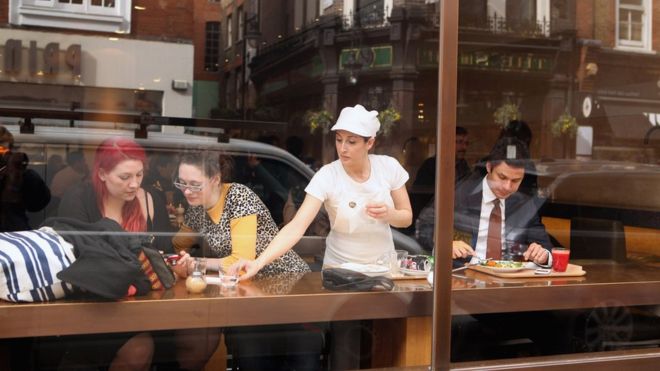 https://www.youtube.com/watch?v=DyyJuOJVYC8
https://www.youtube.com/watch?v=Gq7T3_M_Zn4
https://www.youtube.com/watch?v=etZvDNANf2g
[Speaker Notes: https://www.youtube.com/watch?v=DyyJuOJVYC8
https://www.youtube.com/watch?v=Gq7T3_M_Zn4]
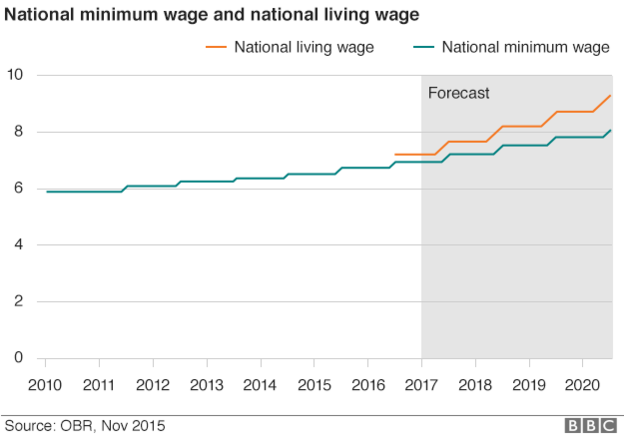 TAXATIONLAFFER CURVE
WHAT WOULD THE CURVE LOOK LIKE..?
Tax rate and revenue.
Demonstrates that setting a tax at 100% does not result in maximum revenue for the government.
Too high = less revenue.
TAX EVALUATION – LAFFER CURVE
In order to reduce the externalities associated with smoking, the government taxes cigarettes. But what if the tax is set too high?
Arthur Laffer’s theory suggests that if taxes on the likes of tobacco are set too high, then government failure will occur.
Whereby taxes are set to high, consumers will smuggle tobacco in from other countries where they are cheaper e.g. Belgium.
Could also apply to income tax/corporation tax – companies and people leave/tax avoidance if set too high.
These unintended consequences are government failure.
As a result, the government’s tax becomes less effective and they are losing out on tax revenue.
Anything beyond a tax rate of T*and consumers begin to smugglethe good in from other countries.
Thus, the government loses revenueand people are still consuming the
good (and the negative externalitycontinues).
TaxRevenue
T*Optimum Tax Level
Tax Rate %
LAFFER CURVE…
Read the article:
One in five cigarettes smoked in Britain avoids UK tax as holidaymakers stock up abroad.

This illustrates an A* piece of evaluation for taxation and also government failure.
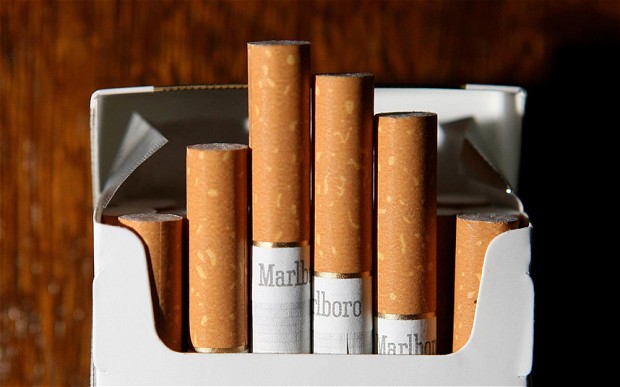 LAFFER CURVE…
Top 1% of earners (£126,000+) contribute 27% of all income tax revenue.

If taxes for top earners was reduced, how might this actually increase government revenue overall?
[Speaker Notes: SETS UP THE NEXT VIDEO… TRICKLE DOWN]
https://clickv.ie/w/yqci
Super-Rich and Us - TRICKLE DOWN
24:00 – 35:00
NHS
NHS – Government Failure
Healthcare in the UK is publicly funded and this state provision brings about enormous positive externalities.
However, it is not without criticism and there are examples of where government failure occurs.
Because the NHS is free at the point of consumption, the result can bevery long waiting times.

Further NHS concerns include theperformances of some hospitals,including higher than average‘death rates’.
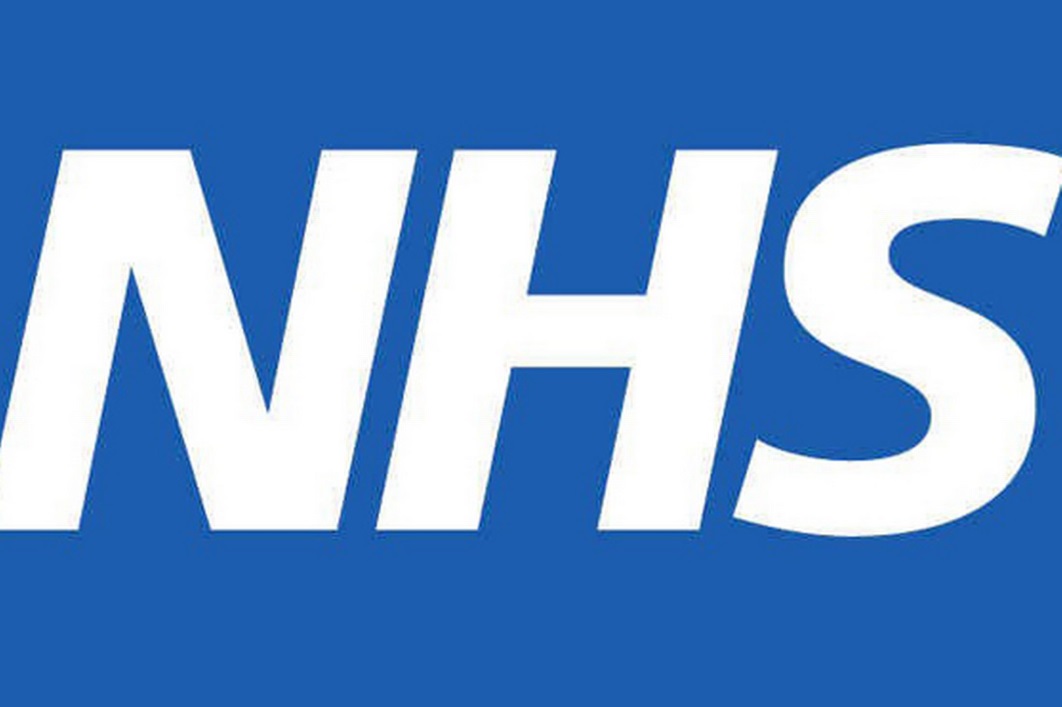 http://www.bbc.co.uk/news/health-22758157
ANSWERING ANY GOV. FAILURE Q.
Mind map KAA/EV points for the following questions:



To what extent has government intervention within (insert industry) resulted in government failure?
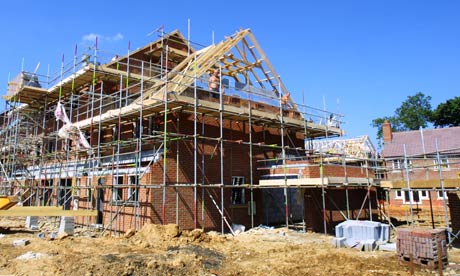 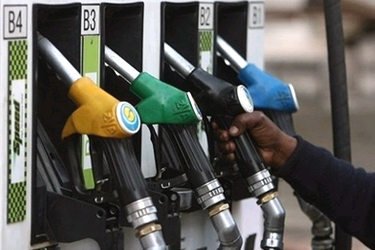 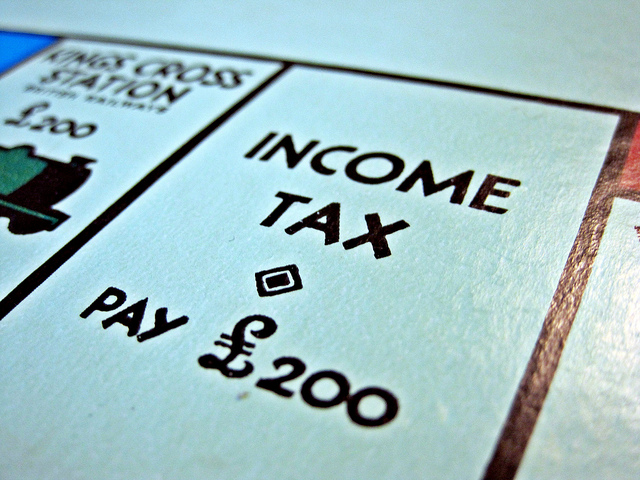 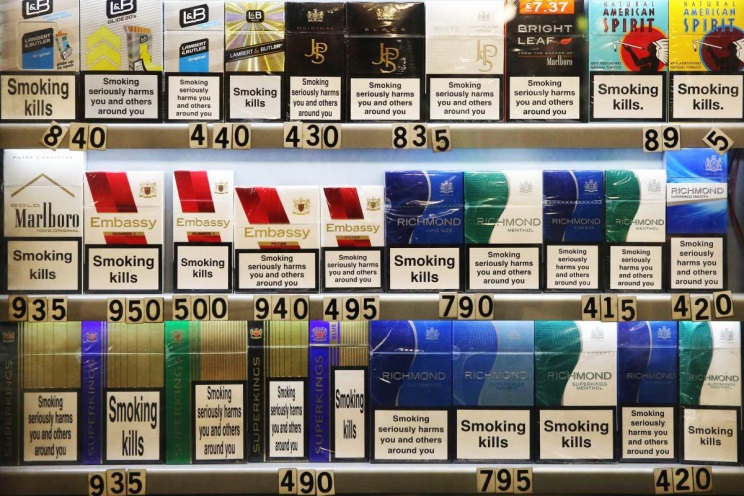 KAA – Government failure because….
EV – Not gov. failure because (successes of intervention) / critique of KAA
GOVERNMENT FAILURE Q…
“With reference to the information provided and your own knowledge, to what extent might regulations on the sale of cigarettes and high taxes on tobacco result in government failure?” (15)
[Speaker Notes: http://qualifications.pearson.com/content/dam/pdf/A%20Level/Economics/2013/Exam%20materials/Question-paper-Unit-1-(6EC01)-June-2014.pdf
QUESTION PAPER
 
http://qualifications.pearson.com/content/dam/pdf/A%20Level/Economics/2013/Exam%20materials/Mark-scheme-Unit-1-(6EC01)-June-2014.pdf
Mark Scheme p26-27]
LEARNING OBJECTIVES
Lo1: Explain the term ‘government failure’

Lo2: Explain how government failure can occur.

Lo3: Analyse various instances and real examples of where government failure has occurred.